European Symposium MR2.0: Some Project Findings
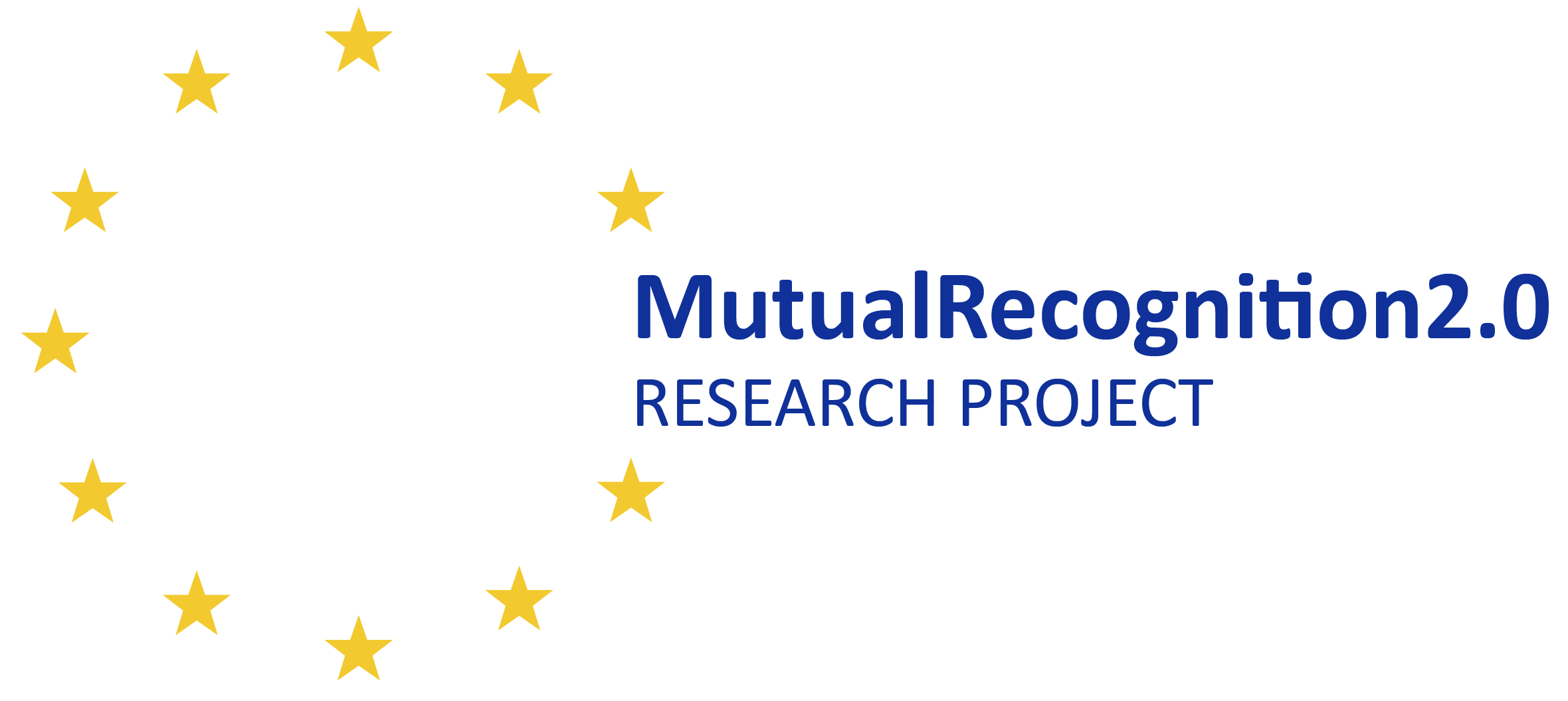 MR2.0
A Little Bit of Theory
Hans Kijlstra
Amsterdam, 23 June 2025
Two issues
The scope of the project
The concepts used
THE SCOPE
The issuing perspective
The instruments examined
The concepts of coherence, effectiveness and efficiency
THE CONCEPTSCOHERENCE
Comprehensiveness: don’t overlook available options
Completeness: do not stop until you tried all available options
Consistency: do not use incompatible instruments
Proportionality: choose the instrument that is sufficiently effective and the least intrusive
THE CONCEPTS
EFFECTIVENESS

The suitability of an instrument of transborder cooperation to reach a specific goal

EFFICIENCY

A measure of the ‘costs’, in terms of money and human resources, of applying an instrument in order to reach a specific goal
TWO FINDINGS
Proportionality and effectiveness
Dominant concepts
Sometimes hard to reconcile

Efficiency and proportionality

Efficiency less dominant
Two questions
Should efficiency play a role?
Does efficiency play a role?
TO CONCLUDE
Let us now deal with the real stuff!